Social Security Disability Insurance (SSDI)Part II
SSDI & OverpaymentsHow to Handle 
Overpayments
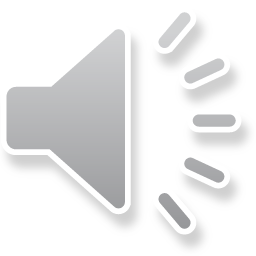 [Speaker Notes: Good Day and Welcome to part 2, of a two-part series about Social Security Disability Insurance and Overpayments.

This presentation will explain what to do about overpayments and how to handle them.]
Disability Rights New Jersey
Disability Rights New Jersey is the designated Protection and Advocacy agency for New Jersey

We advocate for and advance the human, civil and legal rights of residents of New Jersey with disabilities
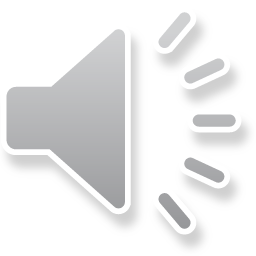 [Speaker Notes: Disability Rights New Jersey is a private, non-profit organization that advocates for the legal and civil rights of persons with disabilities.]
NJ Council on Developmental Disabilities
The NJ Council on Developmental Disabilities works to assure that individuals with intellectual/developmental disabilities (I/DD) in New Jersey, and their families, participate in and have access to needed community services, individualized supports, and other forms of assistance that promote self-determination, independence and inclusion.
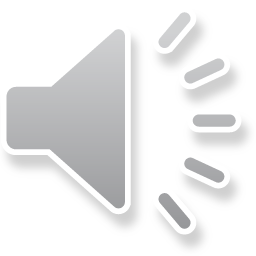 [Speaker Notes: The New Jersey Council On Developmental Disabilities also works to ensure that persons with intellectual or developmental disabilities have the support and resources to have self-determined lives and independence in the community.]
Second Part About SSDI Overpayments
The first part of this webinar explained what overpayments are and how they might happen.

This part of the webinar will explain what to do about an overpayment problem.
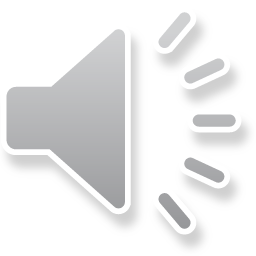 [Speaker Notes: The first part of this webinar (which you can find on Disability Rights NJ’s web site) explains what overpayments are and how they might happen.

This presentation will explain what to do about an overpayment]
What Will You Learn?
What to do about overpayment notices from the government

The different ways to handle and fix overpayments.

An explanation of how to handle overpayments using each method
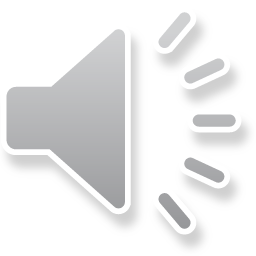 [Speaker Notes: In this presentation you will learn 

What to do if you receive an overpayment notice from the Social Security Administration… and how to handle and overpayments using the different appeal methods available]
What To Do About SSDI Overpayments
If you get a notice of overpayment, it is important that you tell a family member or other person you trust about it. 

Keep all paperwork or letters you get from the government about your social security benefits. 

Make sure to check your mail regularly to see if you get  letters or notices from the government about your benefits.
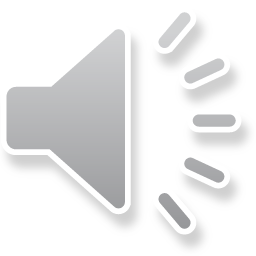 [Speaker Notes: Overpayment notices are letters mailed to you from the government about your social security benefits. 

If you receive an overpayment notice don’t ignore it…or put it to one side because you may need to take action to deal with the overpayment. 

If you need help dealing with the overpayment notice….show the notice to a family member or trusted friend as soon as you receive the notice. 

If you receive an overpayment notice and you want to appeal the overpayment, ….You must submit certain papers to the government in a timely way.]
Methods to Handle Overpayments
Request for Reconsiderations

Request for Waiver

Negotiate Repayment

Do Nothing
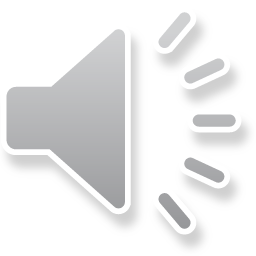 [Speaker Notes: There are several methods to handle a Social Security overpayment

…. Request for Reconsideration   - is the method to use if you disagree that you have an overpayment, or you think that Social Security has made a mistake 


…Request for waiver – is the method to use if you think the overpayment is not your fault AND you can’t afford to pay back the overpayment

…Negotiate Repayment – if you decide not to appeal the overpayment - You can try and negotiate a smaller amount of money to pay back to the government. 

…You also may choose to do nothing and pay back the money the government claims you owe them for the overpayment.]
What is a Reconsideration?
A formal request to have the overpayment decision reviewed by the government.

For a reconsideration you must show that:

	1) The different ways to handle and fix overpayments.
	2) That the actual amount of overpayment is wrong
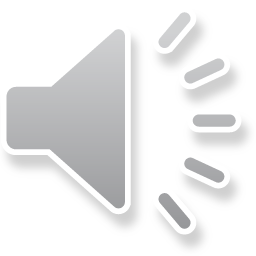 [Speaker Notes: A request for reconsideration asks Social Security to take another look at your earnings and benefits and explain why they believe you have an overpayment.]
When To File For A Reconsideration
A reconsideration has to be filed within 60 days of getting the notice of overpayment. 

It is important to file paperwork on time or your monthly benefit may stop. 

If the reconsideration paperwork is filed within 30 days of notice, no money will be taken back by the government, while your appeal is decided.
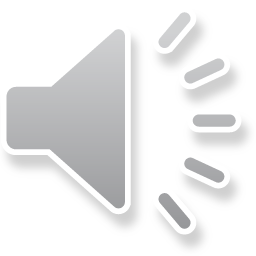 [Speaker Notes: If you want to ask Social Security, take another look at your overpayment, you must file the Reconsideration request within 60 days of receiving the overpayment notice 

You may want to ask a family member or trusted friend to help you file a request for reconsideration.

….If you submit a Reconsideration request WITHIN 30 days of receiving the overpayment notice, Social Security will not take money from your benefits while your appeal is being decided.]
What To File For A Reconsideration?
Ask a family member or trusted friend to fill out this Social Security Administration Form (SSA-561): 
    https://www.ssa.gov/forms/ssa-561.pdf

The government will offer you a chance for a case review of your file or a chance to meet with a representative to discuss your case. 

A case review is a review of paperwork in your file.
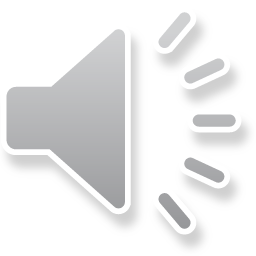 [Speaker Notes: If you want to submit a Reconsideration request, you need to use a specific form. 

You can get a copy of this form from the internet, using this link. 

Once you submit this form. Social Security will take another look at your overpayment to see if any mistakes were made. 

Social Security will also offer you the chance to look at your case file or meet with a representative to discuss your case.]
What is a Waiver?
You ask the government to forgive the overpayment
There is NO time restrictions for when you can file a waiver
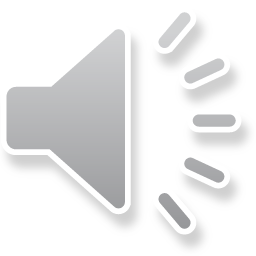 [Speaker Notes: Another way to handle an overpayment is to request a waiver of the overpayment.

There is no time limit to file a request for a waiver.]
When To File a Waiver?
In order to get a waiver, you need to show:
1.) You did not cause the overpayment, and
2.) You are unable to afford paying back because you have to pay food, rent, medicine or other necessities, or
3.) The government taking back your benefits from you would not be fair.
Examples of asking for a waiver are that you are not working, earn little income and/or cannot pay your living expenses.
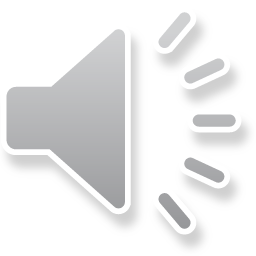 [Speaker Notes: In order for Social Security to approve a Waiver, ….You must show that the overpayment is 

1. not your fault AND

2. You cannot afford to pay back the overpayment because you must pay for food, rent, medicine or other necessities, OR…

3. The government taking back your benefits would not be fair.
..

if you are not working, or you earn very little income and/or you cannot afford to pay back the overpayment and pay for your living expenses you may want to file a Waiver…]
How To File A Waiver?
Ask a family member or trusted friend to fill out this Social Security Form SSA-632:
	https://www.ssa.gov/forms/ssa-632-bk.pdf    
 You must complete the entire form.  
 If the government does not grant the waiver, a meeting with representatives must be scheduled.
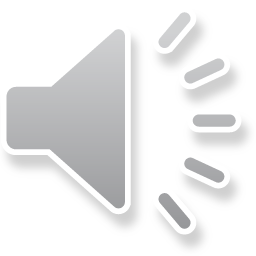 [Speaker Notes: If you decide to file a Waiver, you may want to ask a family member or trusted friend to help you fill out this form because it is quite a long form and requires your personal financial information. 

You can get a copy of the waiver form from the internet, using this link. 

If Social Security do not approve your waiver request, you can still meet with people from social security to discuss your request for a waiver.]
Negotiate A Repayment Plan
You can have a family member or trusted friend negotiate a repayment plan with the government for any money the government thinks you owe them. The family member or  friend can submit this form. (SSA-634):  	
	https://www.ssa.gov/forms/ssa-634.pdf 
The government can hold back the entire amount of your  monthly benefit check.
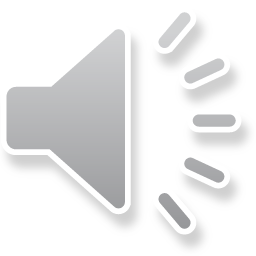 [Speaker Notes: If you do not want to challenge the overpayment itself or the amount the government claims you owe, you can always negotiate a payment plan.  This will allow you to pay back the money in certain amount each month and not all at once.]
If You Choose To Do Nothing
You can accept the government’s decision about an overpayment and do nothing.
SSDI beneficiaries – The government will withhold the entire amount of your monthly benefit check, within 30 days of your getting the overpayment notice.
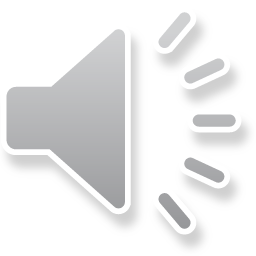 [Speaker Notes: If you do not appeal the overpayment or negotiate a repayment plan, the government may keep all of your monthly benefit check to repay the overpayment.]
Things To Remember
Keep all paperwork or letters you get from the government about your social security benefits
Make sure to tell a family member or person you trust about any notice you receive from the government about your SSDI.
There are different ways to handle overpayments.
Make sure a family member, support coordinator or trusted person helps you fill out any paperwork for the government to fix your overpayment problem.
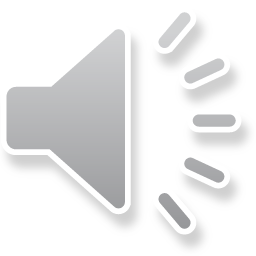 [Speaker Notes: Here are some the things we want you to remember if you receive a Social Security overpayment notice from the government …..

1. keep copies of all the notices and paperwork you receive from the government about your social security benefits. 

2, tell a family member or trusted friend about any notices you receive from social security. 

3, There are different ways to handle overpayments

4. Speak with family members or person you trust about what to do, if you receive an overpayment notice.]
Handling Your Overpayment
Regardless of what you decide to do, make sure you talk with a family member, friend, support coordinator, or other person you trust about the overpayment.
Handling any overpayment notices from the government about your benefits is very important.
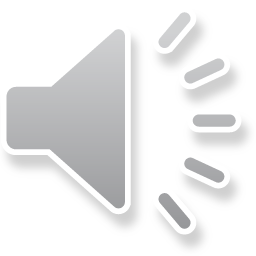 [Speaker Notes: If you receive an overpayment notice the most important thing is to take action to deal with the overpayment. 

And if you need assistance, speak with family and trusted friends, so you can make a decision that is best for you!]
We’re Here to Help:
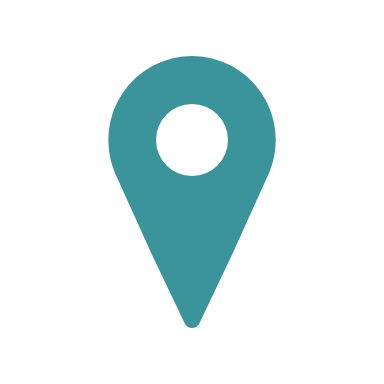 210 S. BROAD STREET, 3RD FLOOR
TRENTON, NEW JERSEY 08608

800.922.7233 (NJ ONLY) | 609.292.9742 

advocate@disabilityrightsnj.org

@disabilityrightsnewjersey

@advocateDRNJ
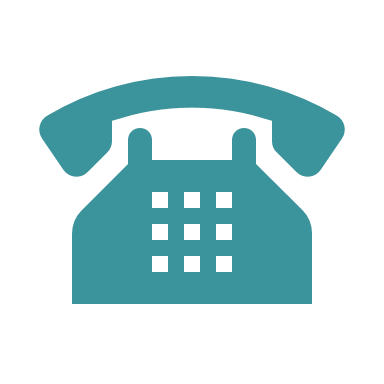 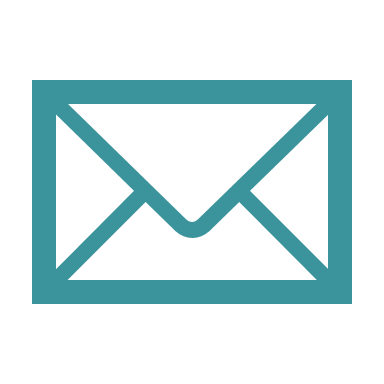 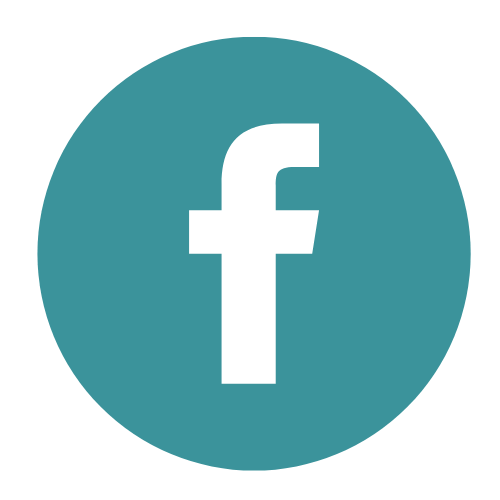 New Jersey’s designated Protection and Advocacy agency under federal law.
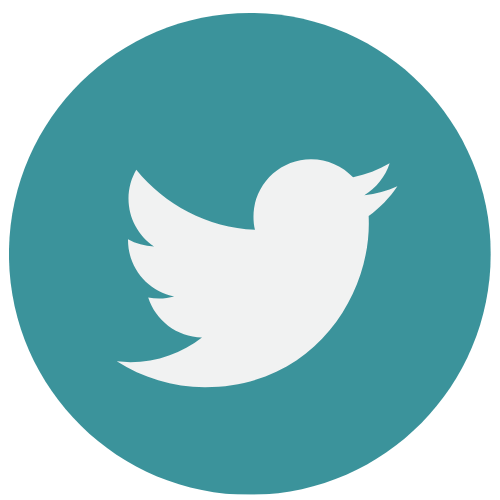 disabilityrightsnj.org
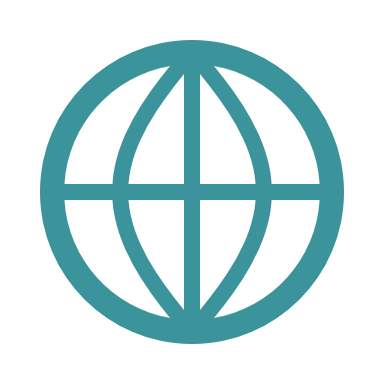 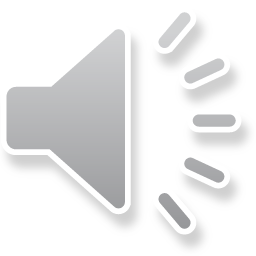 [Speaker Notes: And lastly, we are here to help you. If you receive an overpayment notice from the Social Security Administration and you need assistance, or just have questions, please feel free to contact Disability Rights New Jersey!]
We’re Here to Help:
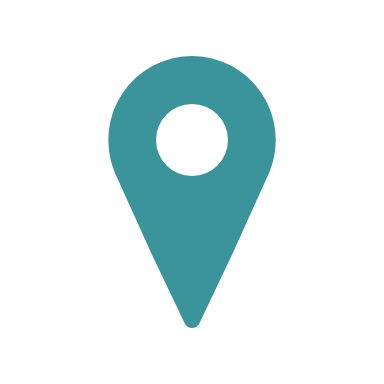 20 WEST STATE STREET, 6TH FLOOR, TRENTON, NEW JERSEY 08625-0700

800.792.8858 | 609 292.3745

njcdd@njcdd.org

@NJCDD

@TheNJCDD
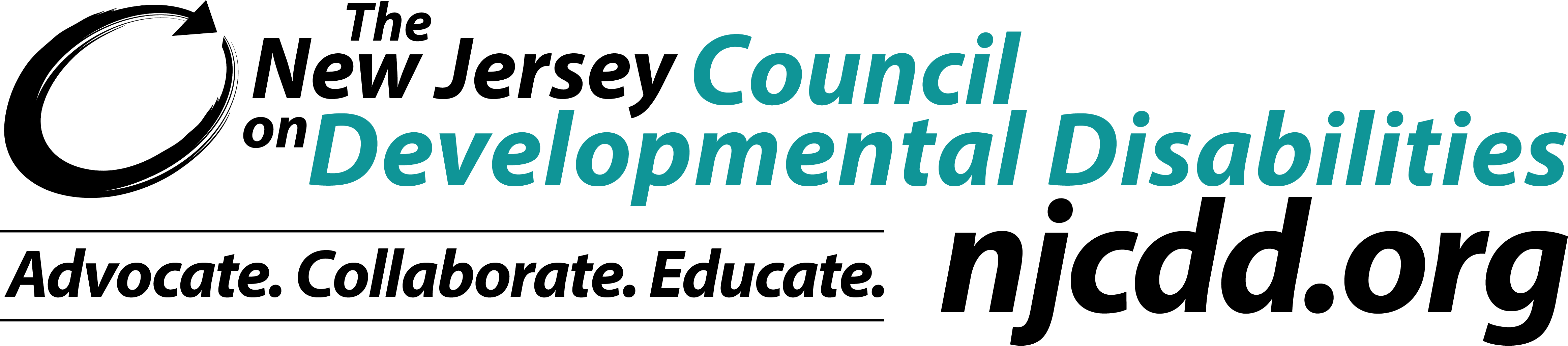 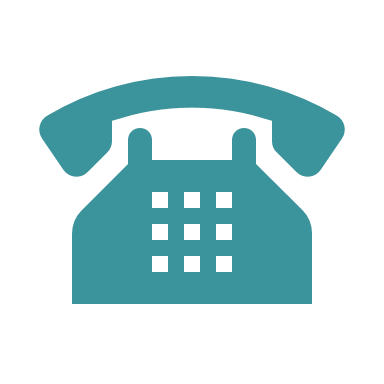 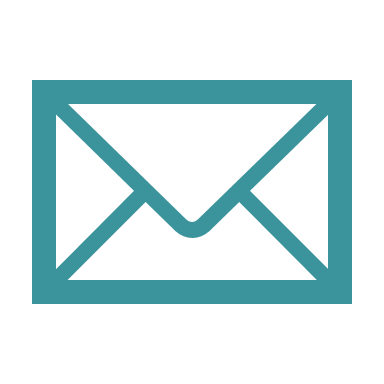 Authorized by the federal Developmental Disabilities Act to engage in advocacy, capacity building and systemic change activities.
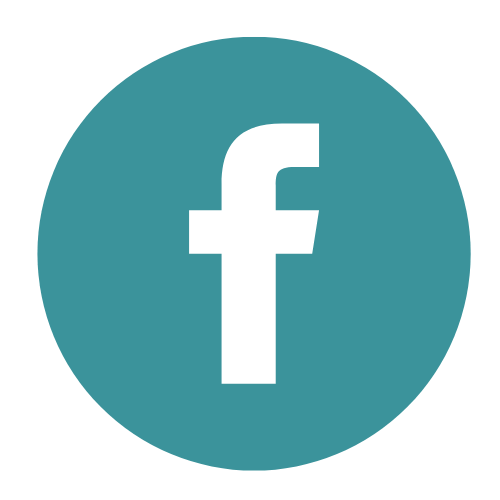 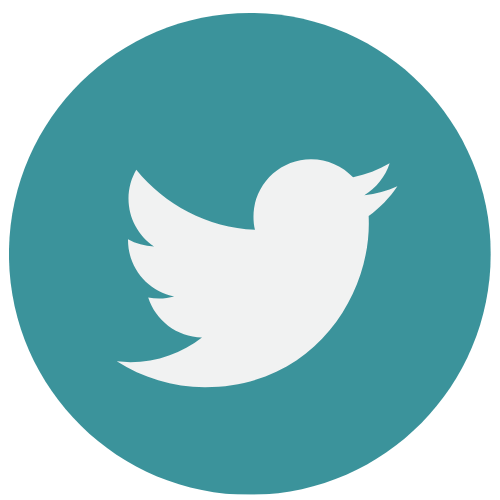 njcdd.org
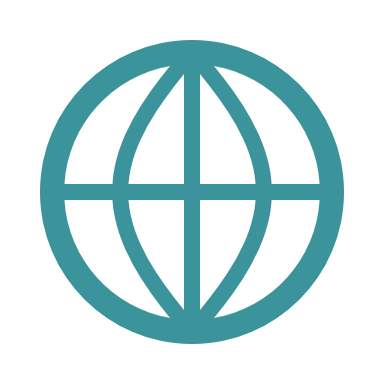 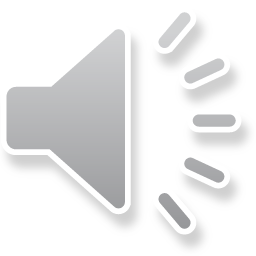 [Speaker Notes: …..This presentation was jointly sponsored by both Disability Rights New Jersey and the New Jersey Council on Developmental Disabilities. Both organizations can be found on the website and on social media. 

Thank you!]